Staj
Bilgilendirme
Toplantısı
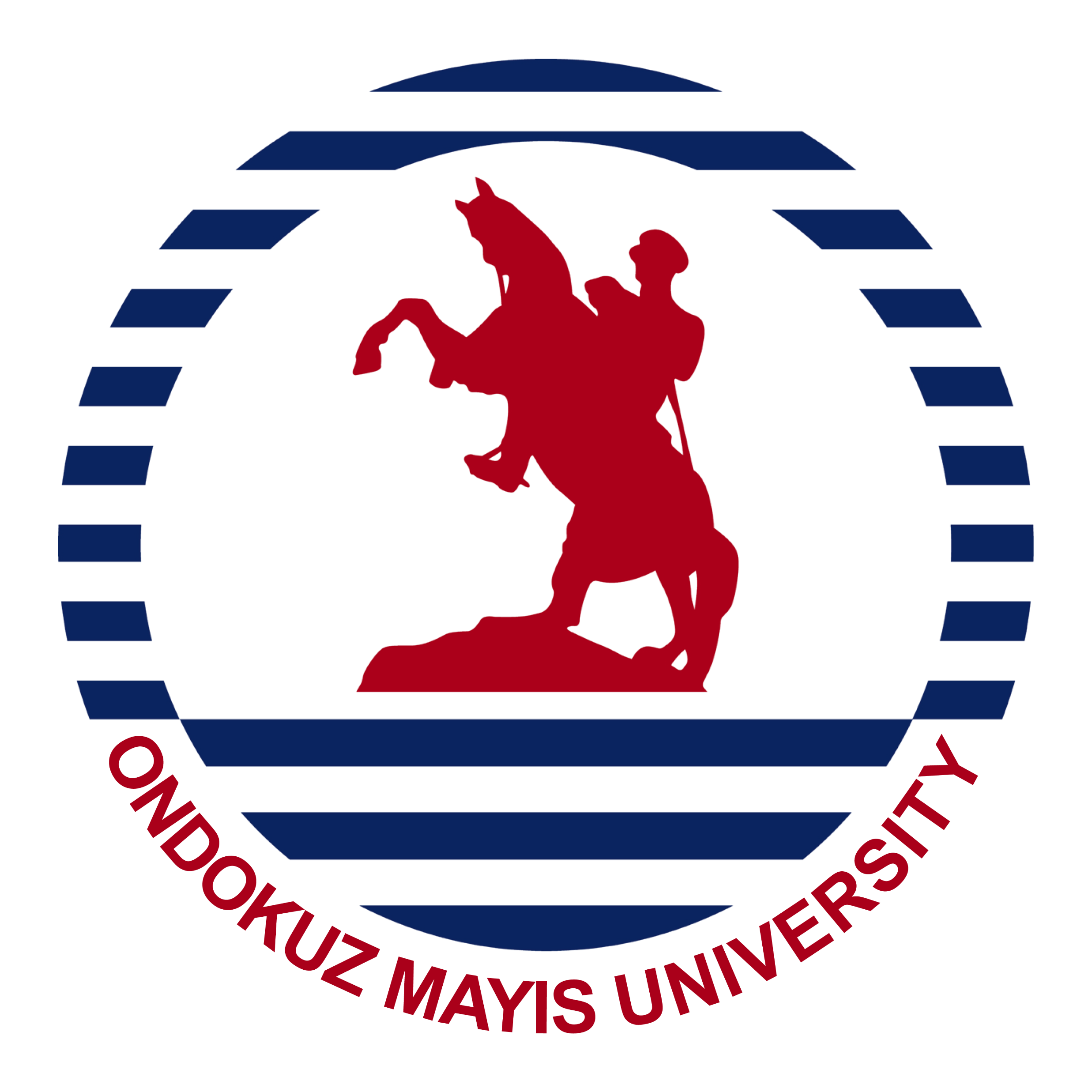 Staj Tarihleri & Son Belge Teslim Tarihi
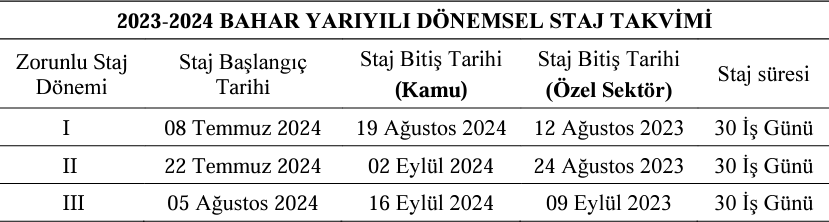 08 Haziran 2024
22 Haziran 2024
05 Temmuz 2024
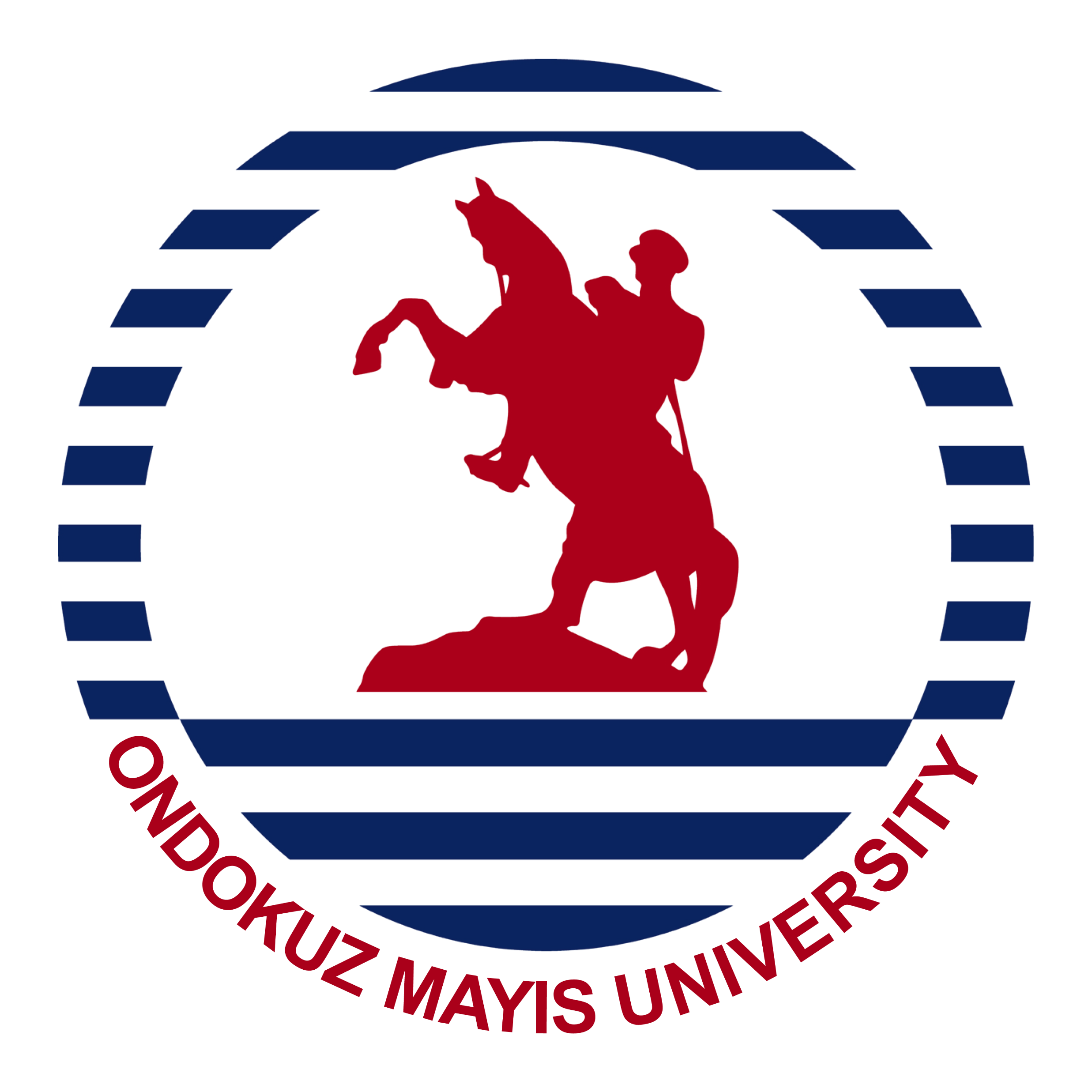 Staj Başvuru Belgeleri
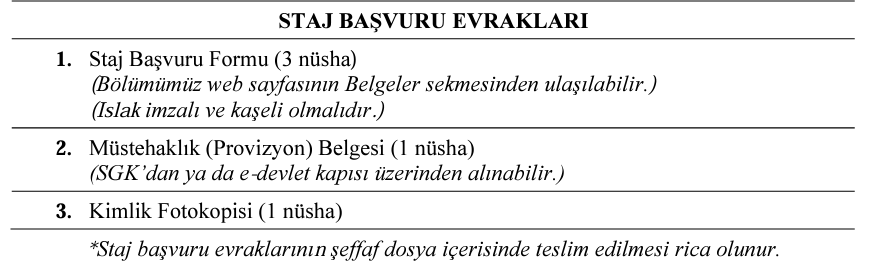 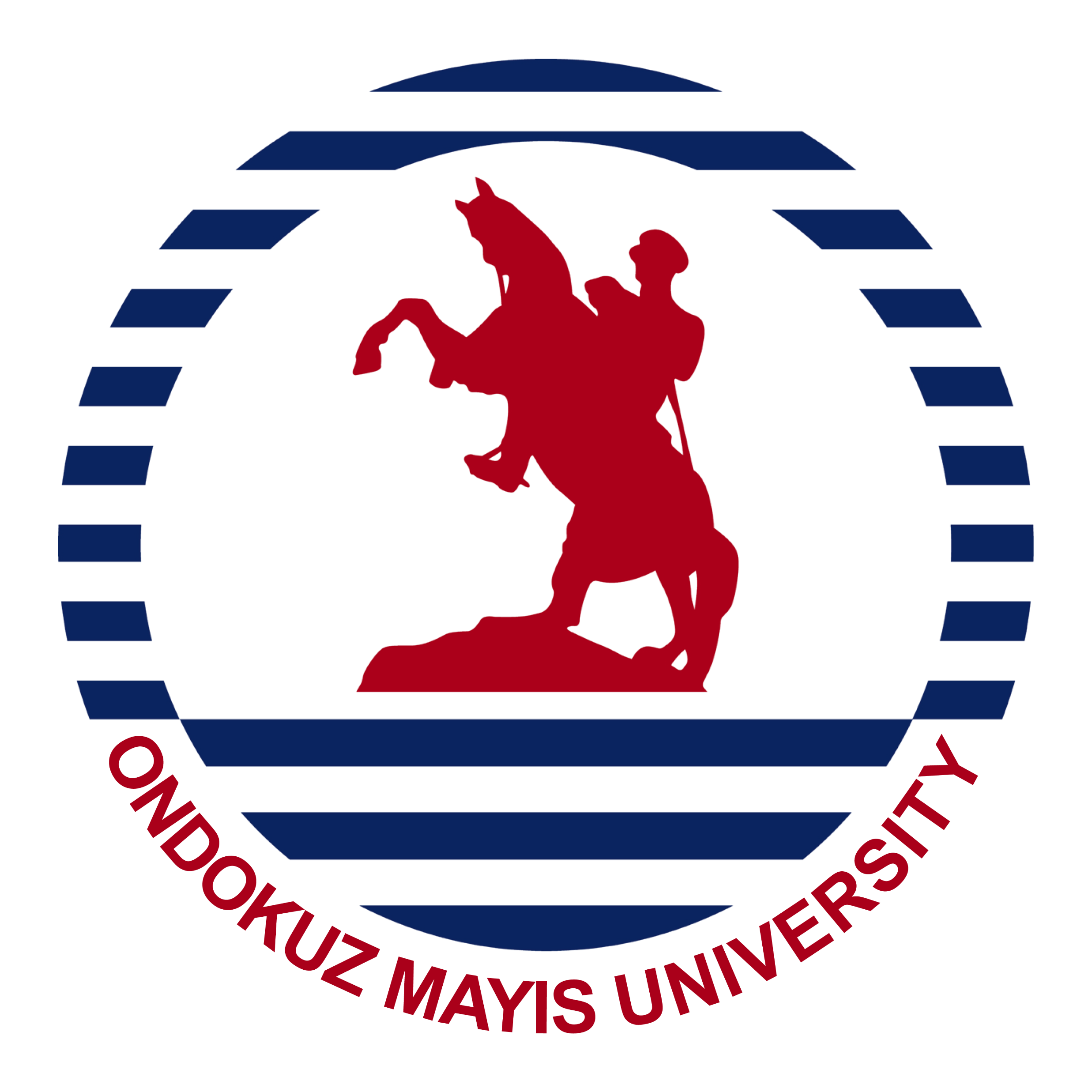 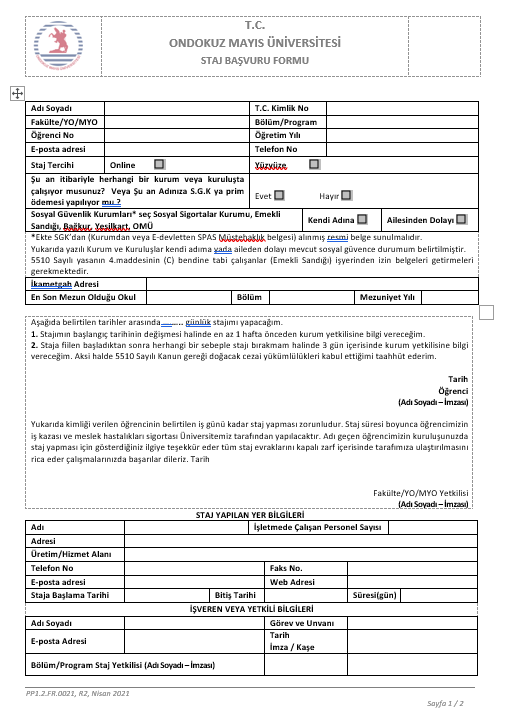 Staj Başvuru Formu
2023-2024
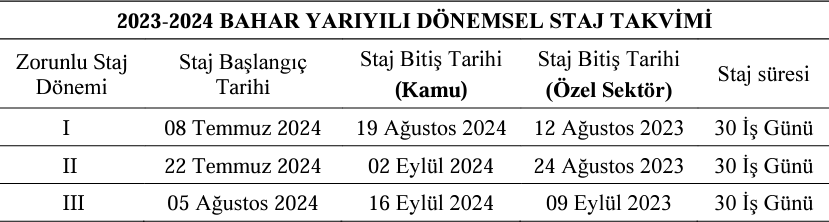 30
30 iş günü
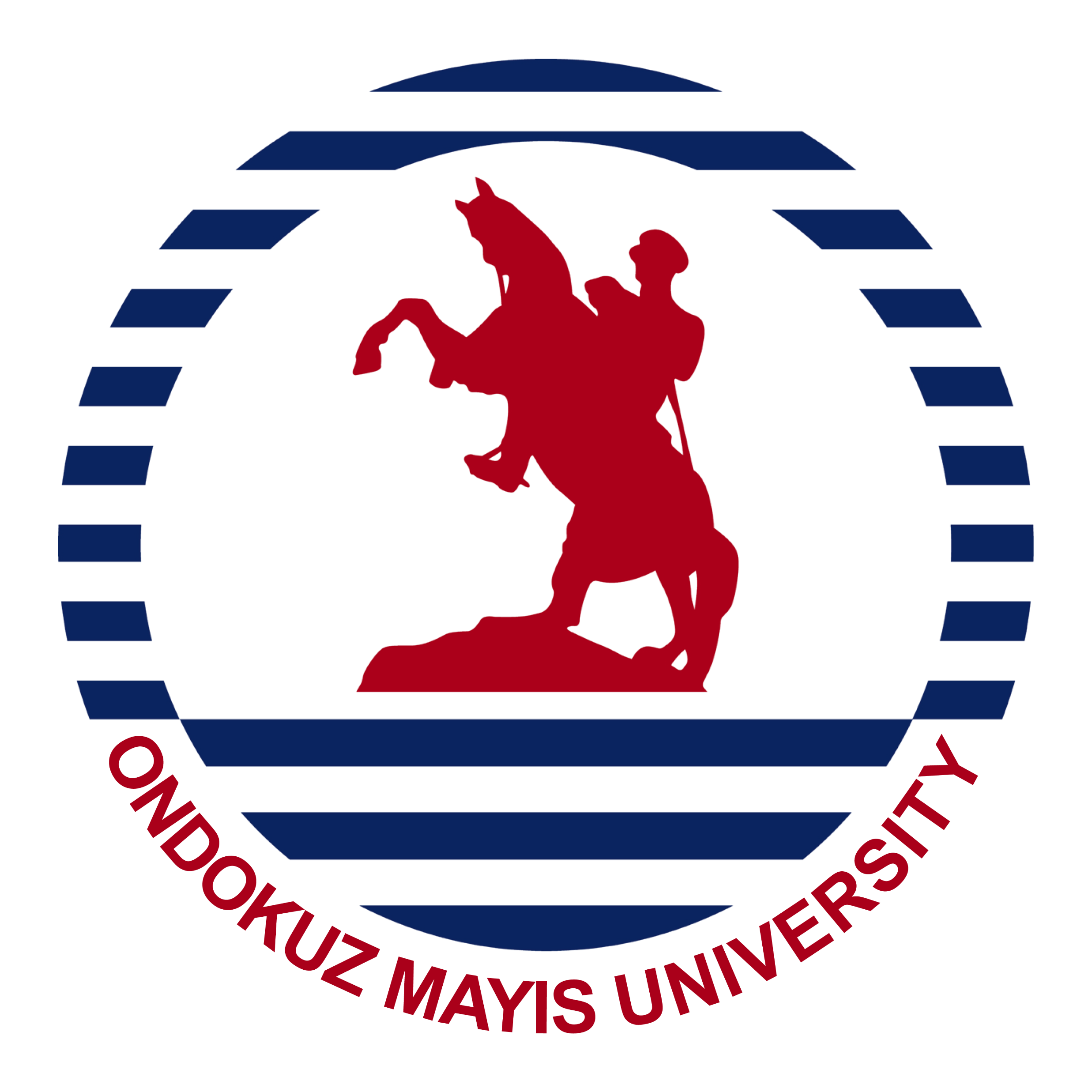 Kaşe ve İmza !
Mustahaklik Belgesi
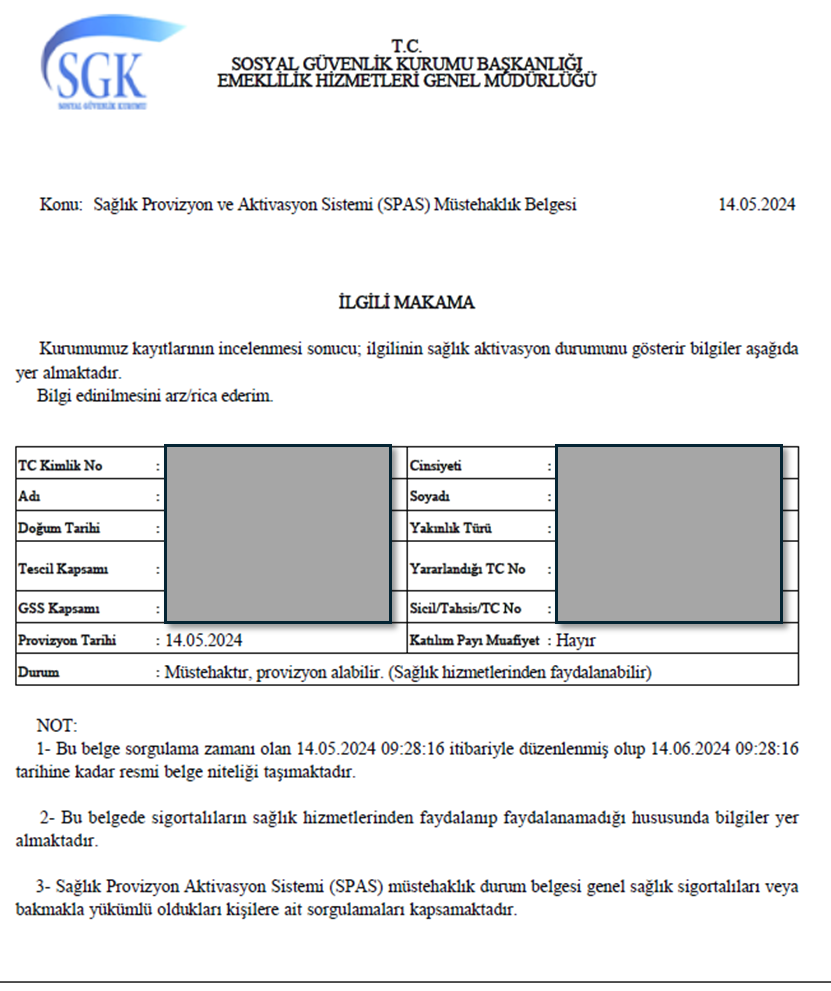 https://www.turkiye.gov.tr/spas-mustahaklik-sorgulama
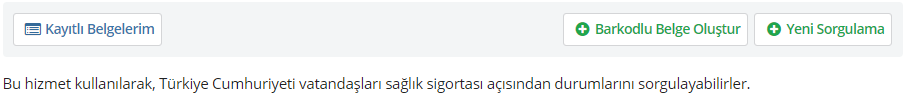 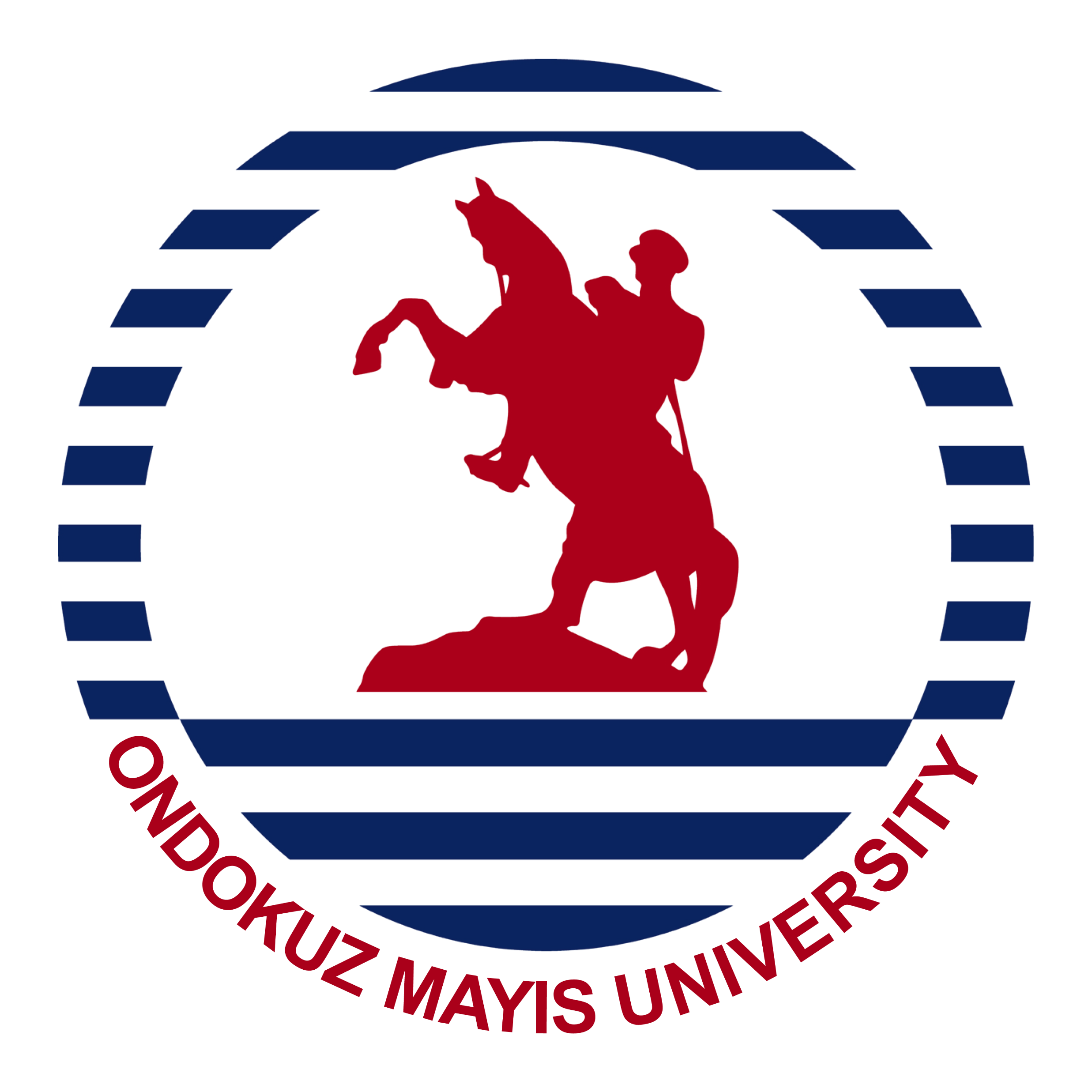 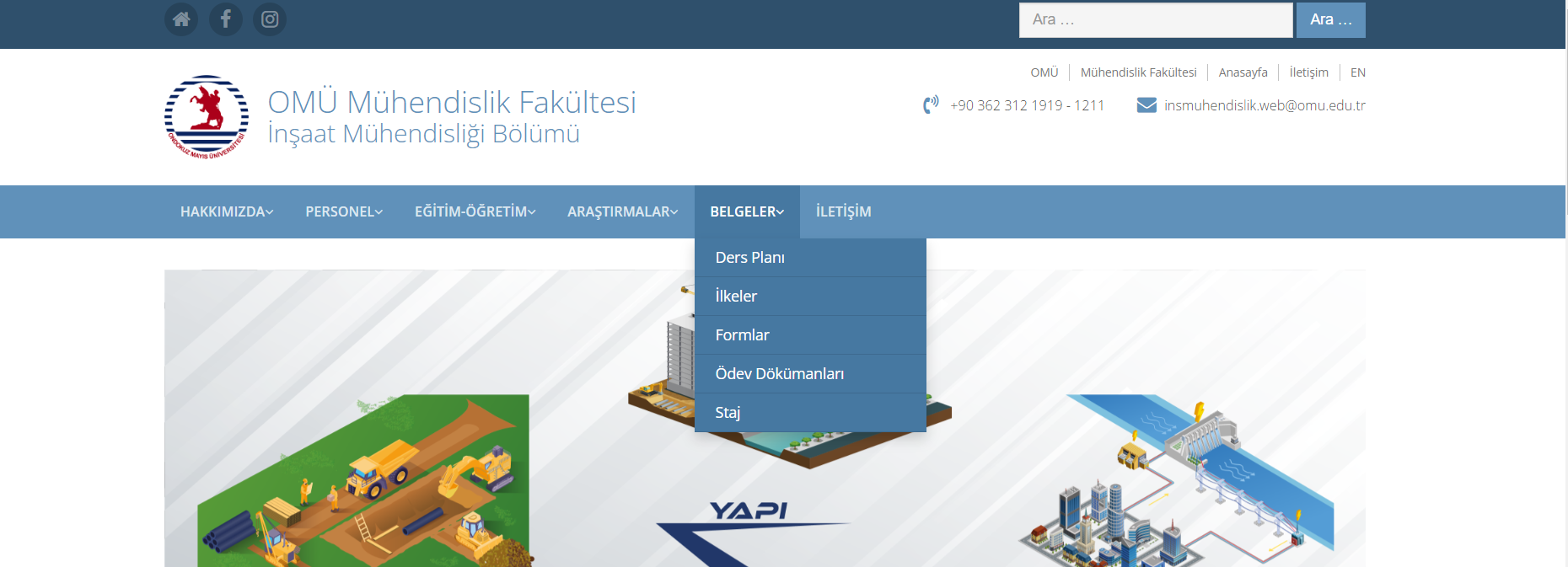 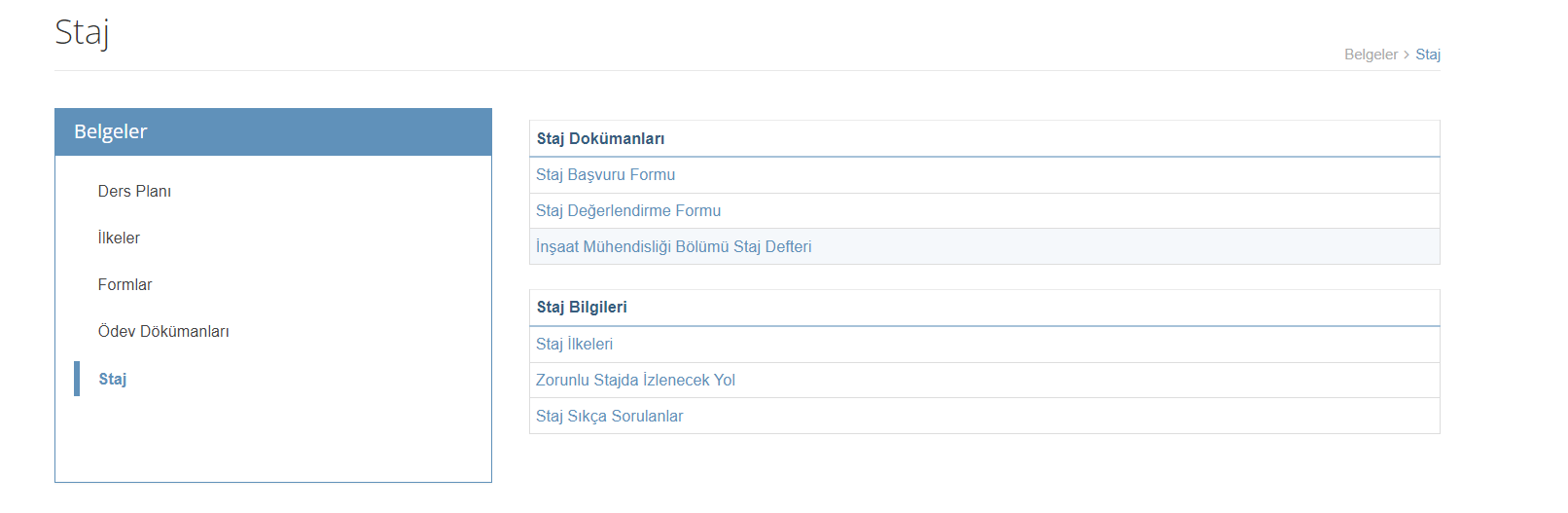 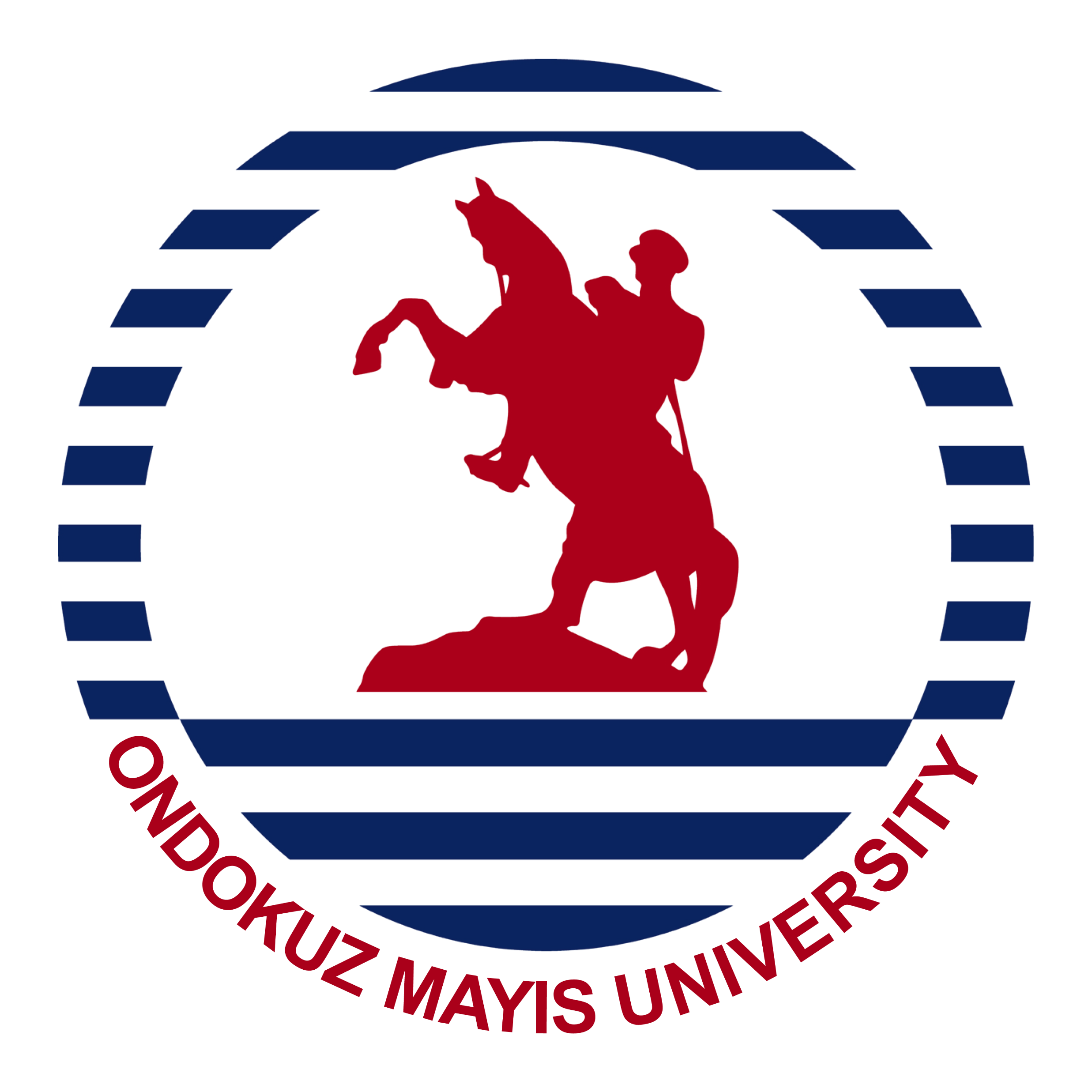 STAJ UYGULAMA USUL, ESAS VE İLKELERİ
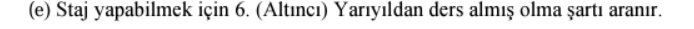 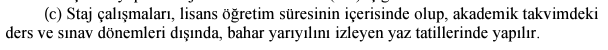 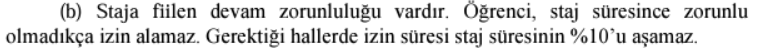 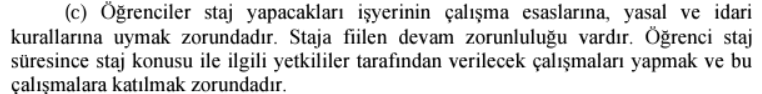 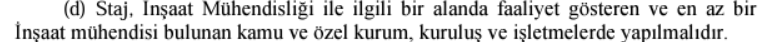 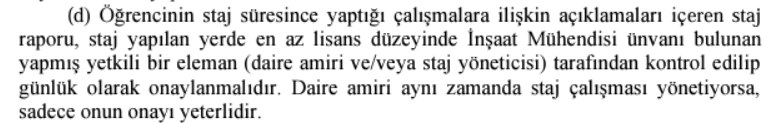 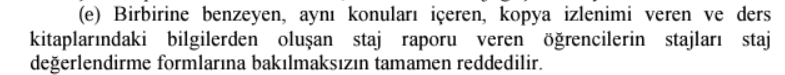 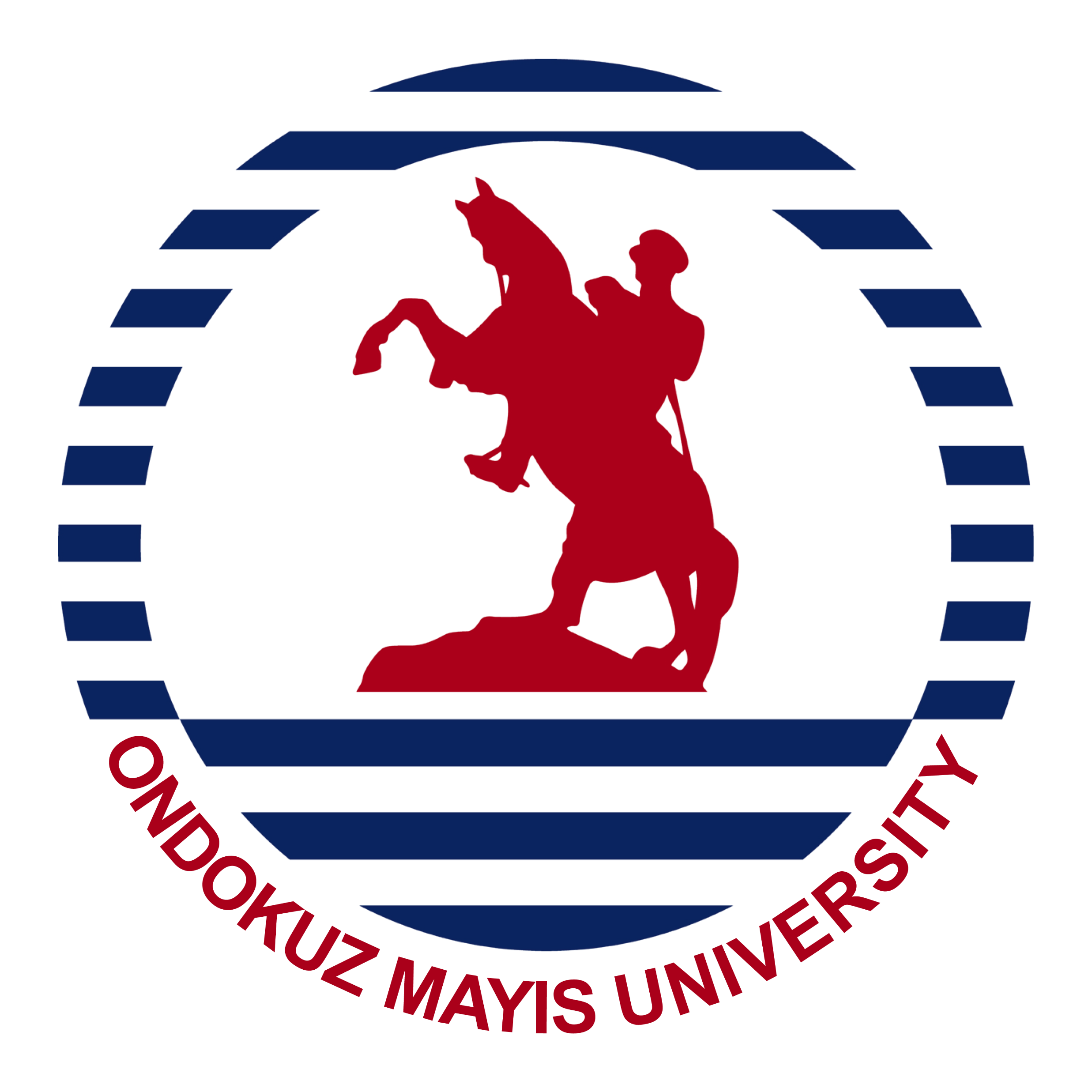 STAJ KONULARI
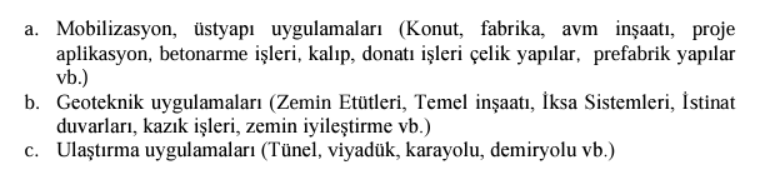 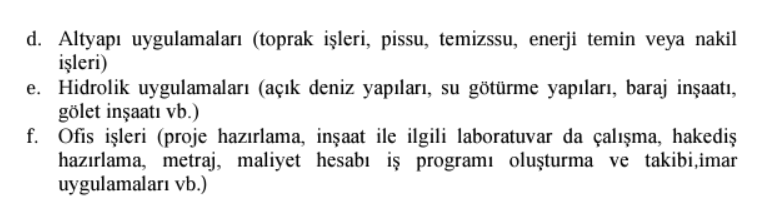 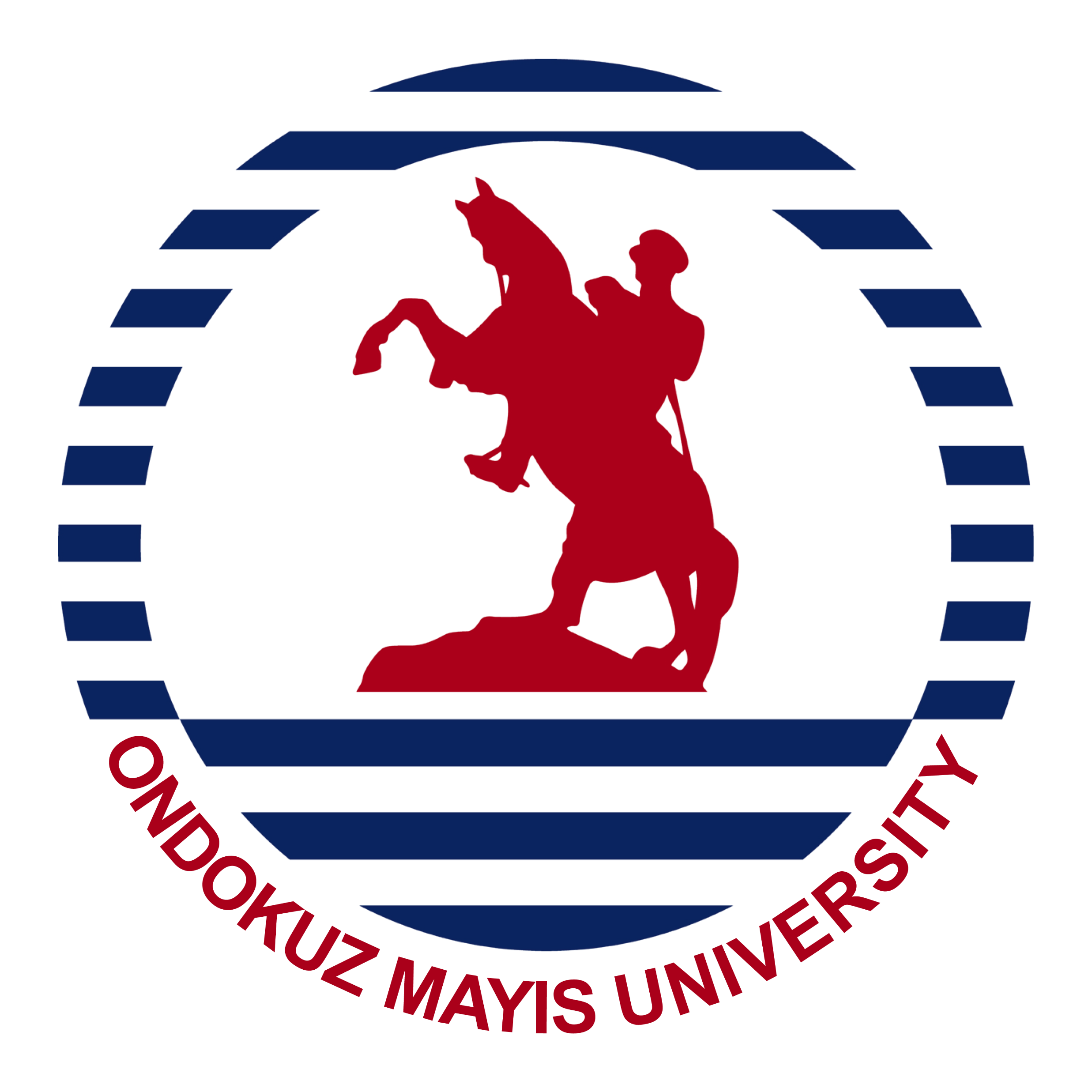 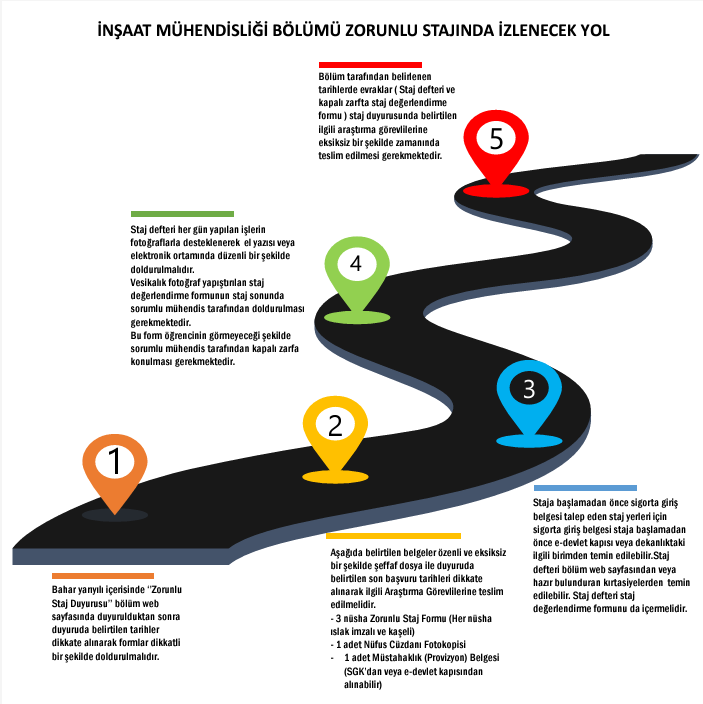 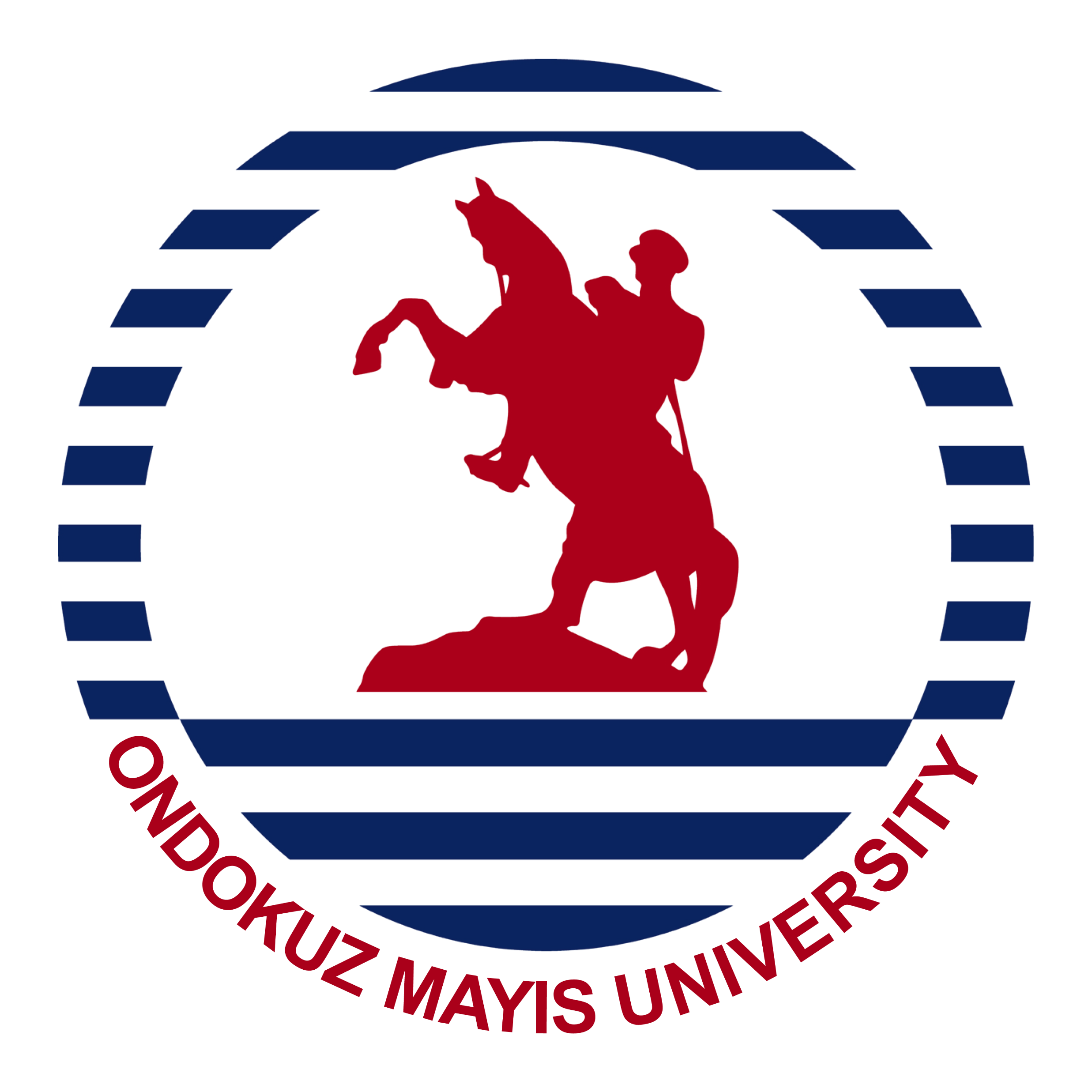 Değerlendirme Formu
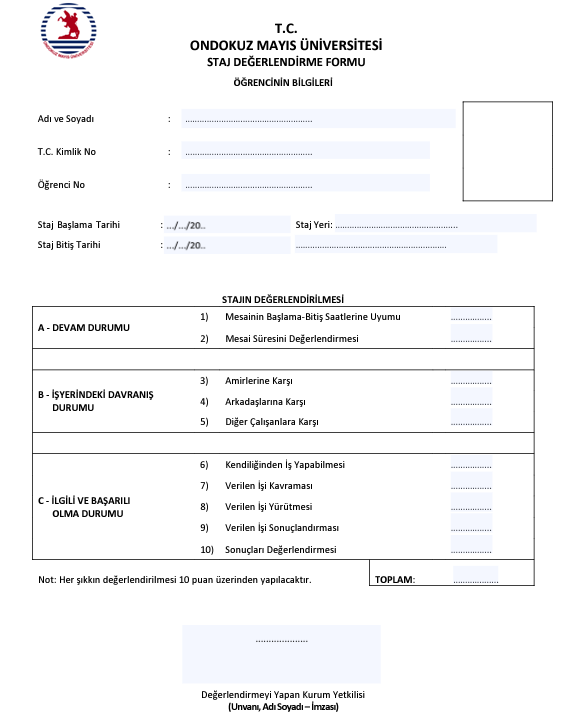 Vesikalık Fotograf
Staj Değerlendirme formu notlandırmayı öğrencinin görmeyeceği şekilde kapalı zarfta teslim edilmelidir.
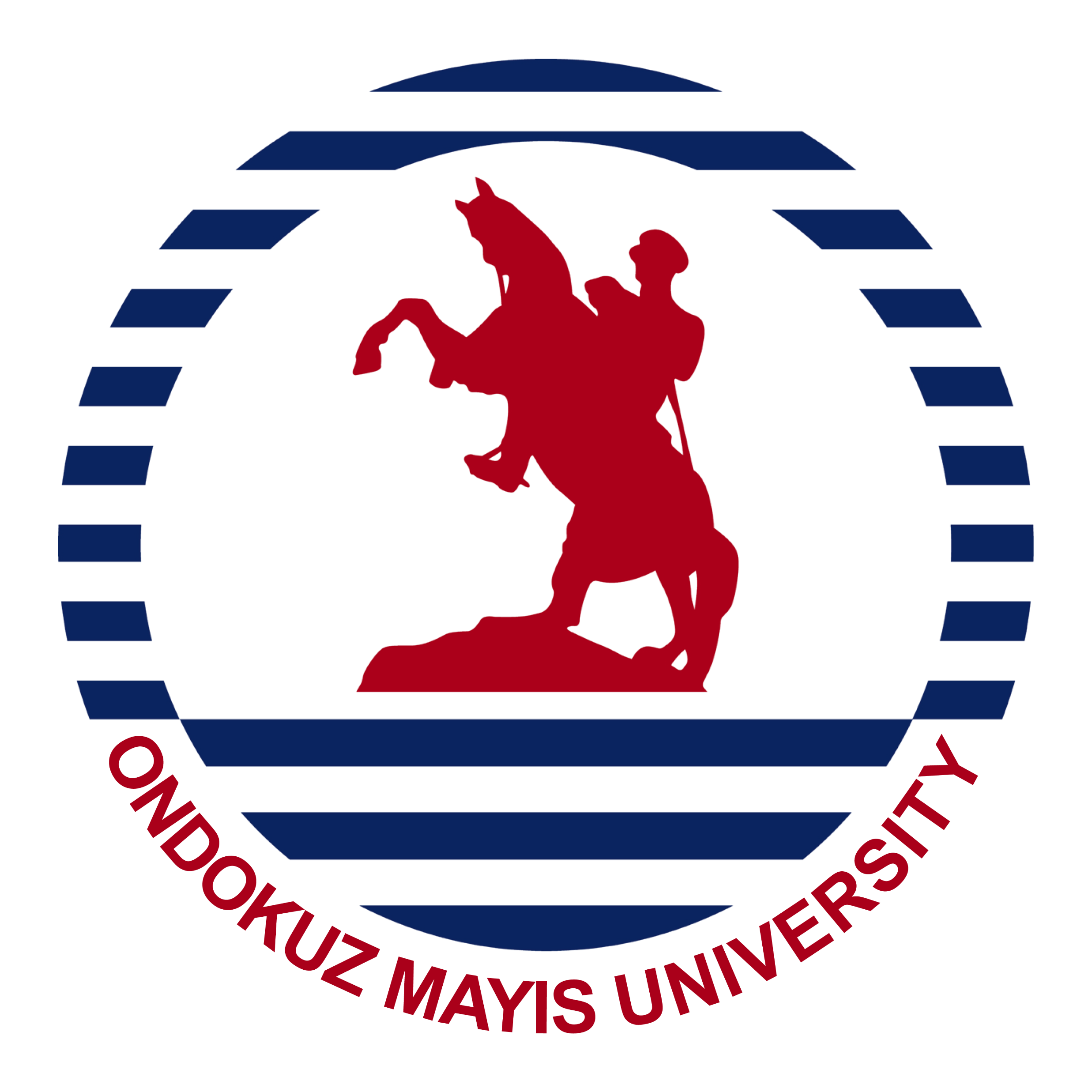 Dinlediğiniz için Teşekkürler
Staj Komisyonu
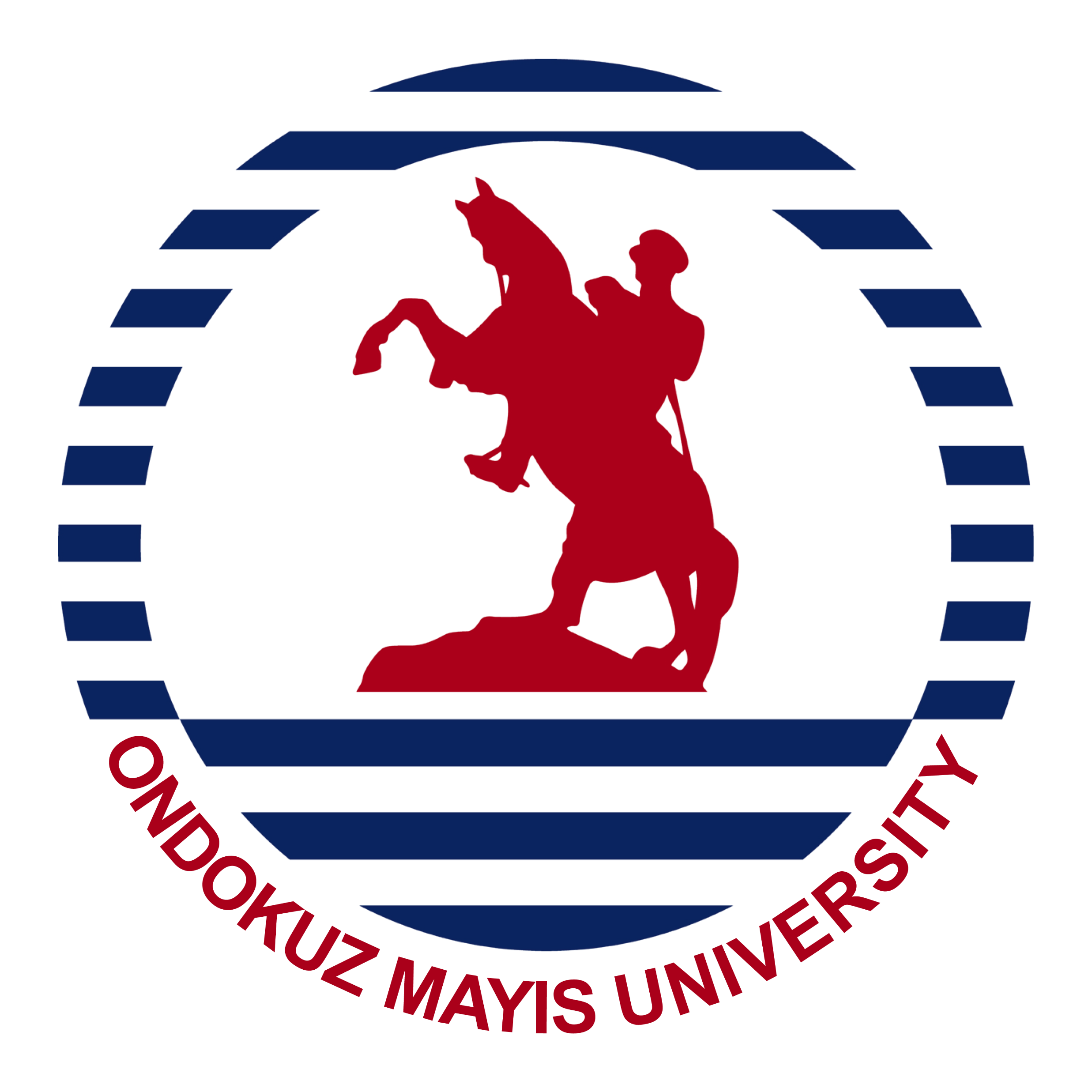